Quantitative source estimation
Jaideep Ray
1
Bare bones
2
The basic technology
3
So what is Bayesian inference
4
Markov Chain Monte Carlo (MCMC)
b
“good” values of (a, b)
b
a
Proposal distribution
a
a
5
MCMC examples
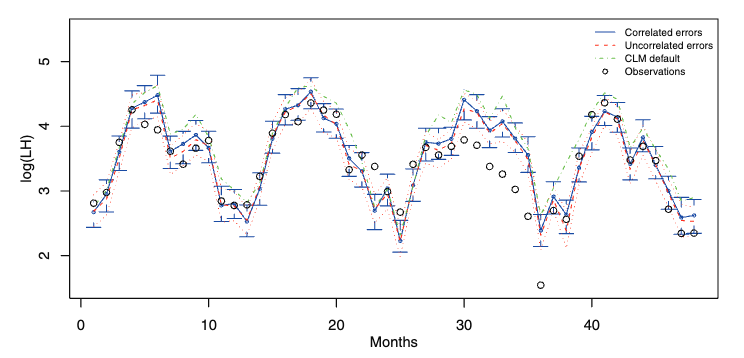 Example 1: Estimate 5 parameters of the Community Land Model
Data: Time-series of latent heat measurements over 5 years
Model cost: ~600 CPU-hrs per run
Acceleration: Replace CLM with a surrogate, trained on 280 CLM runs
MCMC samples needed: 105; ~ 2 hours
Details: Ray et al, SIAM J. Sc. Comput. 2015; DOI: 10.1137/140957998
Example 2: Estimate location of material interfaces in Godiva geometry (U235/Pb/Al)
Data: total unscattered leakage at 4 principal emission lines for U and daughters
Model cost: Real-time ray tracing for gamma rays
MCMC samples: 2000
Details: Bledsoe et al, IEEE Trans. Nuc. Sc., 2021. DOI: 10.1109/TNS.2021.3089018
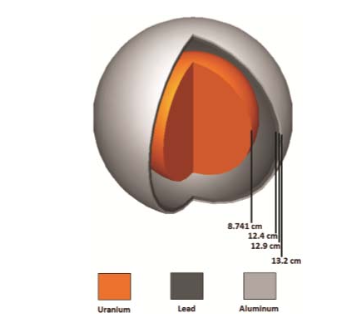 6
Ensemble Kalman Filters
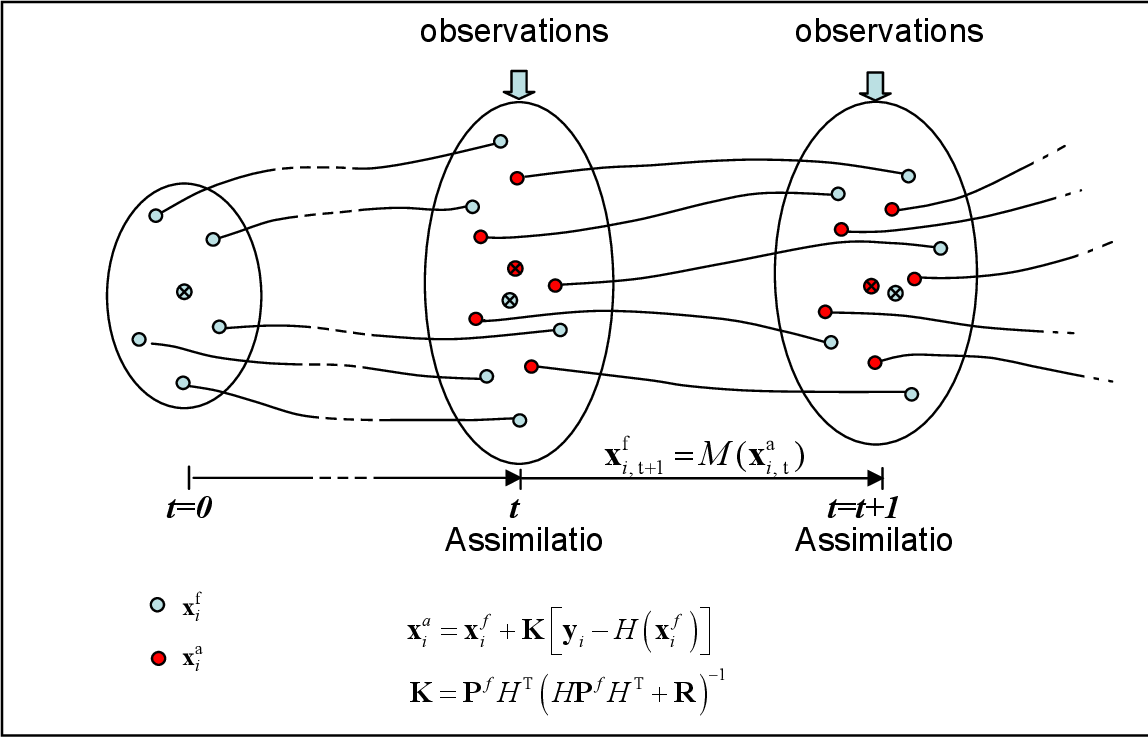 7
Mean-field variational Inference (VI)
8
VI examples
Example: Estimate the ~700 parameters of a deep neural net turbulence model inserted in RANS
Data: stress predictions from a LES simulation
Model cost: 1 second (neural net)
Training data samples: 10,000
Postulate: NN parameters are independent and Gaussians
Details: Geneva & Zabaras, J. Comp. Phys., 2019; DOI:10.1016/j.jcp.2019.01.021
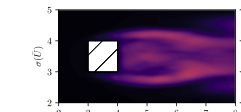 9
Model selection
10
Surrogate models
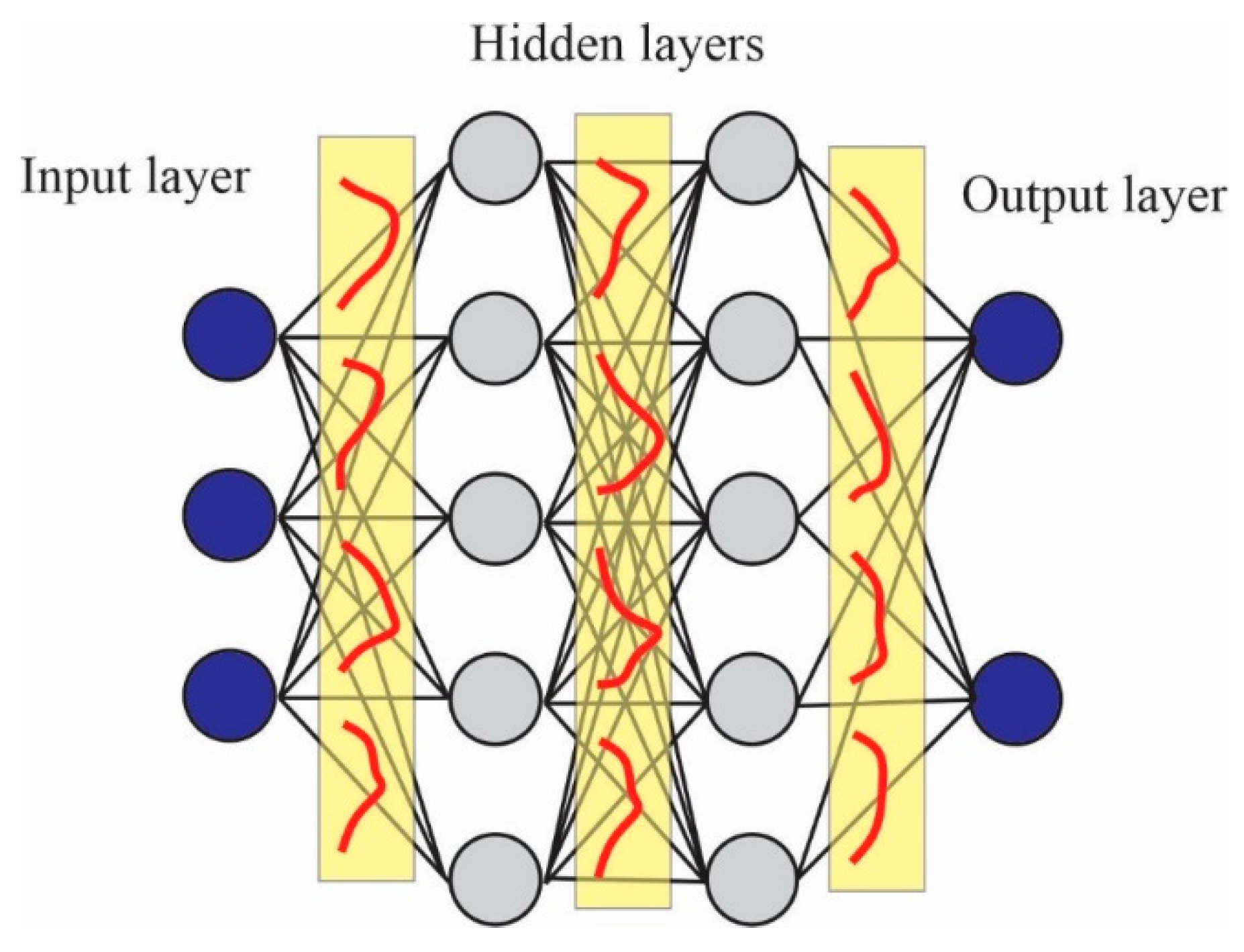 11
Sparse grid sampling
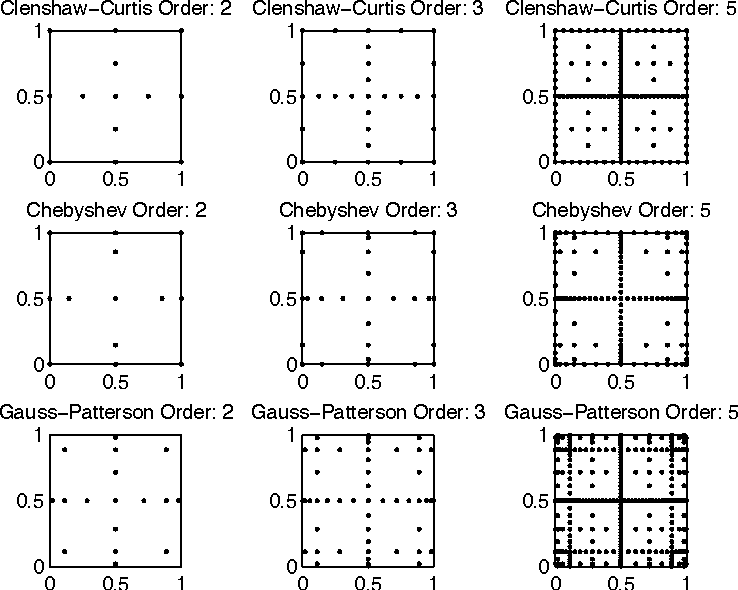 Curtis-Clenshaw grids for 2D sampling
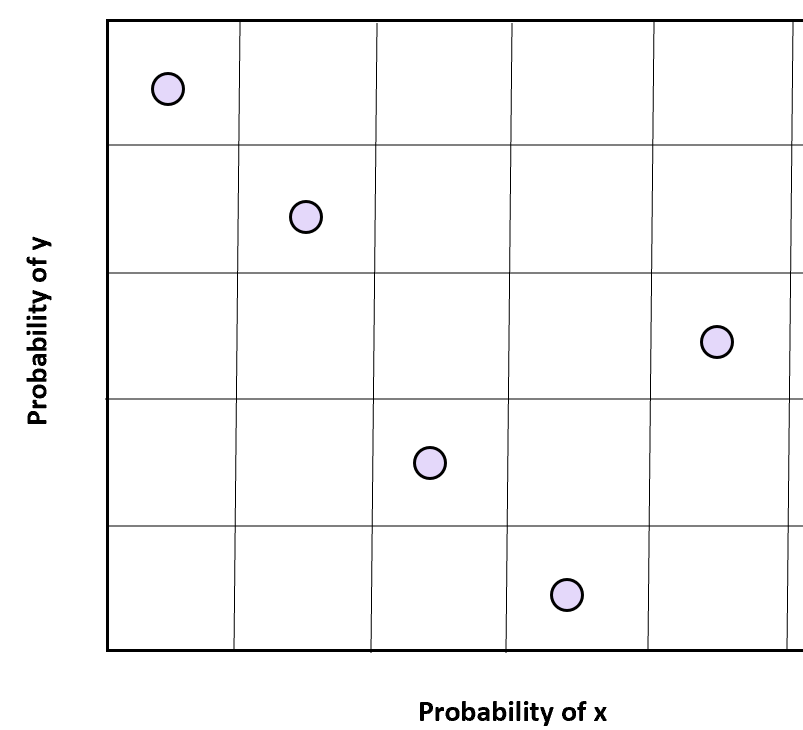 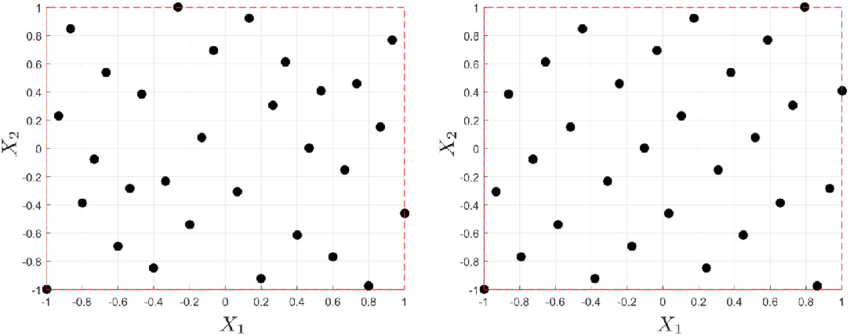 Space-filling design
Latin Hypercube sampling
in 2D
12
Quantitative source reconstruction with SDF?
Safeguard scenarios: Which ones should we consider?
Hold-ups in ductwork, contents of cylinders & containers, ….
Source models: What types of source parameterization should we consider in Safeguards?
Point/line/volumetric(?)
Multimodal observations: What observables should we consider? Gamma, neutron, Lidar, ….
Noise models: Do we consider short dwell times? Should we consider low count measurements?
Will we need Poisson or negative binomial observational error models? Or will Gaussians work?
Surrogate models: Is it feasible to make surrogate models ahead of time?
Inference algorithms: How accurate do we need the UQ to be? Can we live with fast, if approximate, VI algos?
13